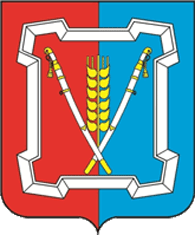 ПРОЕКТ
решения «О бюджете Курского муниципального
района Ставропольского края на 2020 год
и плановый период 2021 и 2022 годов
Докладчик:  Начальник Финансового управления  
администрации Курского муниципального района 
Мишина Елена Владимировна
ОСНОВЫ СОСТАВЛЕНИЯ ПРОЕКТА БЮДЖЕТА
Бюджетный кодекс Российской Федерации
Положение о бюджетном процессе в Курском муниципальном районе Ставропольского края, утвержденный решением совета Курского муниципального района Ставропольского края от 24 ноября 2017 г. № 9
Прогноз социально-экономического развития Курского муниципального района Ставропольского края на 2020 год и на период до 2022 года, утвержденным распоряжением администрации Курского муниципального района Ставропольского края от 28 октября 2019 года № 609
Основные направления долговой политики  Курского муниципального района Ставропольского края на 2020 год и плановый период 2021 и 2022  годов,  утвержденные распоряжением администрации Курского муниципального района  от 20 сентября  2019 г. № 249-р
Основные направления бюджетной и налоговой политики Курского муниципального района Ставропольского края на 2020 год и плановый период 2021 и 2022 годов, утвержденные распоряжением администрации Курского муниципального района   от 20 сентября  2019 г. № 248-р
Программа оздоровление муниципальных финансов Курского района Ставропольского края на 2018 - 2021 годы, утвержденная постановлением администрации Курского муниципального района  26 февраля 2019 г. № 120
ОСНОВНЫЕ ХАРАКТЕРИСТИКИ БЮДЖЕТА КУРСКОГО МУНИЦИПАЛЬНОГО РАЙОНА
тыс. руб.
ОБЪЕМ ДОХОДОВ МЕСТНОГО БЮДЖЕТА
тыс. руб.
222 896,22 или 15,0%
1 263 845,85
или 85,0%
1 486 742,07
налоговые и 
неналоговые доходов
безвозмездные 
поступления
Прогнозируемое увеличение поступлений налоговых и неналоговых доходов
+ 16 564,68
2022
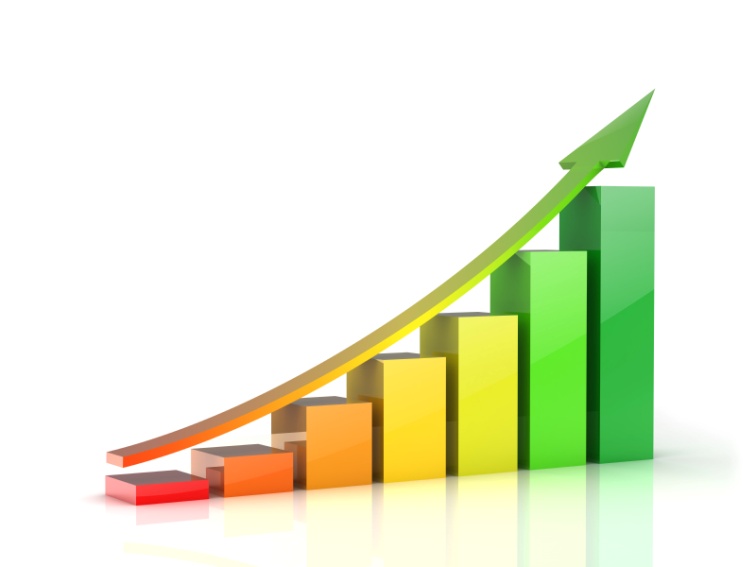 + 13 179,40
2021
2020
+ 14 306,39
2019
208 589,83
222 896,22
221 769,23
225 154,51
ПРОГНОЗ  ПОСТУПЛЕНИЯ  НАЛОГА  НА  ДОХОДЫ  ФИЗИЧЕСКИХ  ЛИЦ
тыс. руб.
рост  обусловлен в первую очередь увеличением заработной платы работникам муниципальных учреждений
+ 8 192,00
156 044,00
151 626,00
147 244,00
139 052,00
Безвозмездные поступления
тыс. руб.
+ 167 799,11
  или 15,3%
дотации на поддержку мер по обеспечению сбалансированности бюджетов;
субсидии на обеспечение комплексного развития сельских территорий (в рамках  мероприятий «Современный облик сельских территорий»);
 субсидии на создание  дополнительных мест для детей в возрасте от 1,5 до 3 лет в образовательных организациях, осуществляющих образовательную деятельность по образовательным программам дошкольного образования;
 прочие субсидии на обеспечение деятельности центров образования цифрового и гуманитарного профилей;
 прочие субсидии на проведение антитеррористических мероприятий в муниципальных образовательных организациях;
 прочие субсидии проведение информационно-пропагандистских мероприятий, направленных на профилактику идеологии терроризма;
 субвенции на выполнение передаваемых полномочий субъектов Российской Федерации (ежегодная денежная выплата гражданам Российской Федерации, родившимся на территории Союза Советских Социалистических Республик, а также на иных территориях, которые на дату начала Великой Отечественной войны входили в его состав, не достигшим совершеннолетия на 3 сентября 1945 года и постоянно проживающим на территории Ставропольского края);
 субвенции на осуществление ежемесячной выплаты в связи с рождением (усыновлением) первого ребенка;
субвенции на стимулирование развития приоритетных подотраслей агропромышленного комплекса и развитие малых форм хозяйствования
СТРУКТУРА БЕЗВОЗМЕЗДНЫХ   ПОСТУПЛЕНИЙ НА 2020 год
дотация на сбалансированность
субсидии
тыс. руб.
22 767,00 
    1,8%
38 185,10
      3,0%
417 348,00
     33,0%
1 042,93
783 986,92
      62,0%
субвенции
515,90
иные МБТ
1 558,83
В составе иных межбюджетных трансфертов учтены следующие средства на: 
 содержание депутатов Государственной Думы и членов Совета Федерации и их помощников  - 1 042,93 тыс. рублей;
 передаваемые полномочия из бюджетов поселений на содержание контрольно счетного органа  - 515,90 тыс. рублей.
ОСНОВНЫЕ ХАРАКТЕРИСТИКИ БЮДЖЕТА КУРСКОГО МУНИЦИПАЛЬНОГО РАЙОНА
тыс. руб.
РАСХОДЫ  МЕСТНОГО БЮДЖЕТА  НА 2020  год
тыс. руб.
83,5%
81,9%
Увеличение планового объема расходов
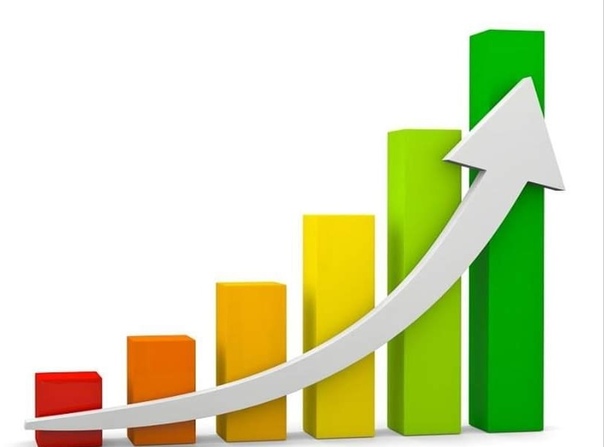 + 182 105,50
2019
2020
1 304 636,57
1 486 742,07
Увеличение расходов на:

 расчетные показатели в части оплаты труда работников бюджетной сферы, которые не попадают под действие указов Президента Российской Федерации на 2 029,81 тыс. рублей
 обеспечение выплаты минимального размера оплаты труда с 01.01.2020 года в размере 12 130 рублей в месяц на 11 502,56 тыс. рублей
 расчетные показатели в части обеспечения выплаты работникам организаций, финансируемых из местных бюджетов, во исполнение постановления Конституционного Суда Российской Федерации от 11 апреля 2019 года № 17-П «По делу о проверке конституционности положений статьи 129, частей первой и третьей статьи 133, а также частей первой – четвертой и одиннадцатой статьи 1331 Трудового кодекса Российской Федерации в связи с жалобой» на 7 806,12 тыс. рублей.
 расчетные показатели на содержание новой сети, вводимой в 2020 году, по решениям межведомственной бюджетной комиссии, принятым по результатам сверки исходных данных, расходы на содержание многофункционального передвижного культурного центра – автоклуба по МКУ «Межпоселенческий районный Дом культуры» на 1 231,20 тыс. рублей.
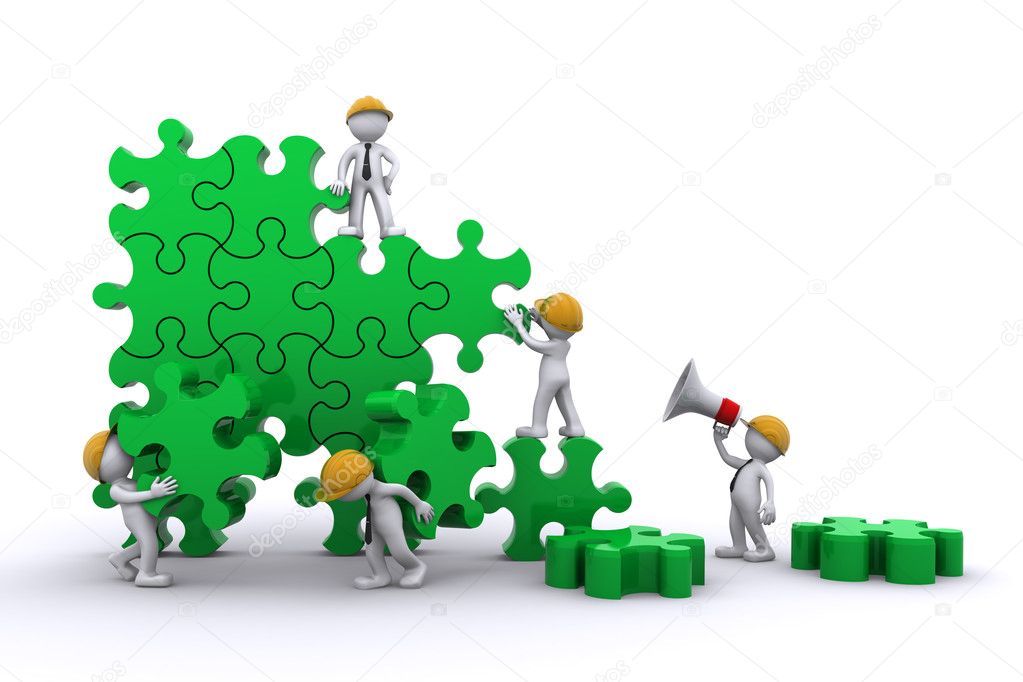 01.01.2020
01.01.2019
01.01.2018
МРОТ (руб.)
оплата труда
обеспечение выплаты заработной платы в учреждениях бюджетной сферы  с учетом уже достигнутого уровня по категориям работников, предусмотренного майскими указами Президента Российской Федерации 2012 года, а также социальных выплат и мер социальной поддержки педагогических работников на уровне текущего года
расходы на оплату труда работников, замещающих должности, не являющиеся должностями муниципальной службы, планируются с учетом размеров должностных окладов, утвержденных постановлением Губернатора Ставропольского края от 18 ноября 2005 г. № 680 «Об оплате труда работников государственных органов Ставропольского края, замещающих должности, не являющиеся должностями государственной гражданской службы Ставропольского края»;
расходы на оплату труда работников бюджетной сферы, которые не попадают под действие указов Президента Российской Федерации 2012 года, рассчитаны на 2020 год и плановый период 2021 и 2022 годов с учетом индексации их фондов на оплату труда:
с 01 октября 2019 - на 4,3 процента;
с 01 октября 2020 - на 3,8 процента;
с 01 октября 2021 - на 4,0 процента;
с 01 октября 2022 - на 4,0 процента;
расходы на оплату труда работников, переведенных на новые системы оплаты труда и осуществляющих профессиональную деятельность по профессиям рабочих, планируются с учетом размеров должностных окладов, утвержденных постановлением Правительства Ставропольского края от 18 марта 2009 г. № 81-п «О введении новых систем оплаты труда работников органов государственной власти (государственных органов) Ставропольского края, осуществляющих профессиональную деятельность по профессиям рабочих»;
объем бюджетных ассигнований на предоставление мер социальной поддержки по оплате жилья, коммунальных услуг или отдельных их видов работникам муниципальных учреждений культуры, искусства и кинематографии, работающим и проживающим в сельской местности, формируется исходя из:
численности получателей указанных мер социальной поддержки по данным отчетов на 01 апреля 2019 года;
расчетного размера ежемесячной денежной выплаты работникам муниципальных учреждений культуры, искусства и кинематографии, установленного на 2020 год – в сумме 771,20 рубля, на 2021 год – 786,70 рубля,  на 2022 год – 818,17 рубля; 
необходимости обеспечения расходов, связанных с перечислением, зачислением и доставкой ежемесячной денежной выплаты получателям мер социальной поддержки (в пределах 1,5 процента размера ежемесячной денежной выплаты);
расходы на оплату труда депутатов, членов выборных органов местного самоуправления, выборных должностных лиц местного самоуправления, планируются с учетом размеров должностных окладов, утвержденных постановлением Правительства Ставропольского края от 21 октября 2009 г. № 267-п «О нормативах формирования расходов на содержание органов местного самоуправления муниципальных образований Ставропольского края».
В проекте бюджета учтены средства 
на софинансирование расходов:
 на  комплектование книжных фондов библиотек в сумме 464,00 тыс. рублей;
на проведение информационно-пропагандистских мероприятий, направленных на профилактику идеологии терроризма в сумме 5,26 тыс. рублей; 
на проведение работ по замене оконных блоков в муниципальных образовательных организациях района в сумме 140,11 тыс. рублей; 
на проведение работ по ремонту кровель в муниципальных общеобразовательных организациях  района в сумме  950,37тыс. рублей; 
на благоустройство территорий муниципальных общеобразовательных организаций района в сумме 706,83 тыс. рублей; 
на создание в муниципальных общеобразовательных организациях района условий для занятий физической культурой и спортом в сумме 125,24 тыс. рублей (ремонт спортивного зала и создание спортивного клуба в МКОУ СОШ № 20 х. Бугулов); 
проведение антитеррористических мероприятий в муниципальных образовательных организациях в сумме 30,00 тыс. рублей;
на обеспечение деятельности центров образования цифрового и гуманитарного 
профилей в сумме 123,59 тыс. рублей;
капитальный ремонт и ремонт автомобильных
 дорог общего пользования местного значения 
в муниципальных районах и сельских 
поселениях в сумме 213,40 тыс. рублей; 
обеспечение комплексного развития сельских 
территорий в сумме 333,10 тыс. рублей.
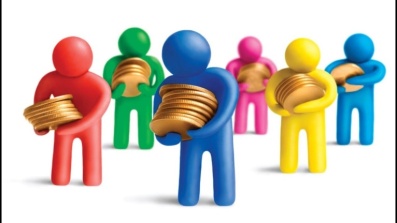 Проект  бюджета  сформирован на основе  14 муниципальных программ Курского муниципального района Ставропольского края. Всего на выполнение этих  программ предусмотрено:
тыс. руб.
1 520 189,44
1 408 086,44
1 399 504,45
1 115 852,03
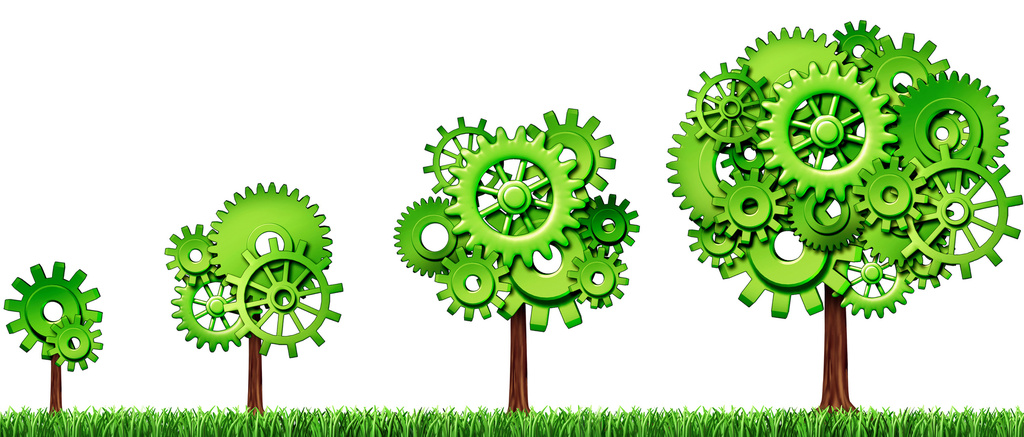 РАСХОДЫ МЕСТНОГО БЮДЖЕТА НА РЕАЛИЗАЦИЮ
 МУНИЦИПАЛЬНЫХ ПРОГРАММ
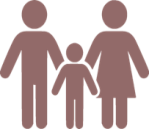 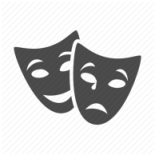 БЮДЖЕТ   КУРСКОГО   МУНИЦИПАЛЬНОГО   РАЙОНА
1 590 552,12
1 590 552,12
1 487 128,98
1 487 128,98
1 486 742,07
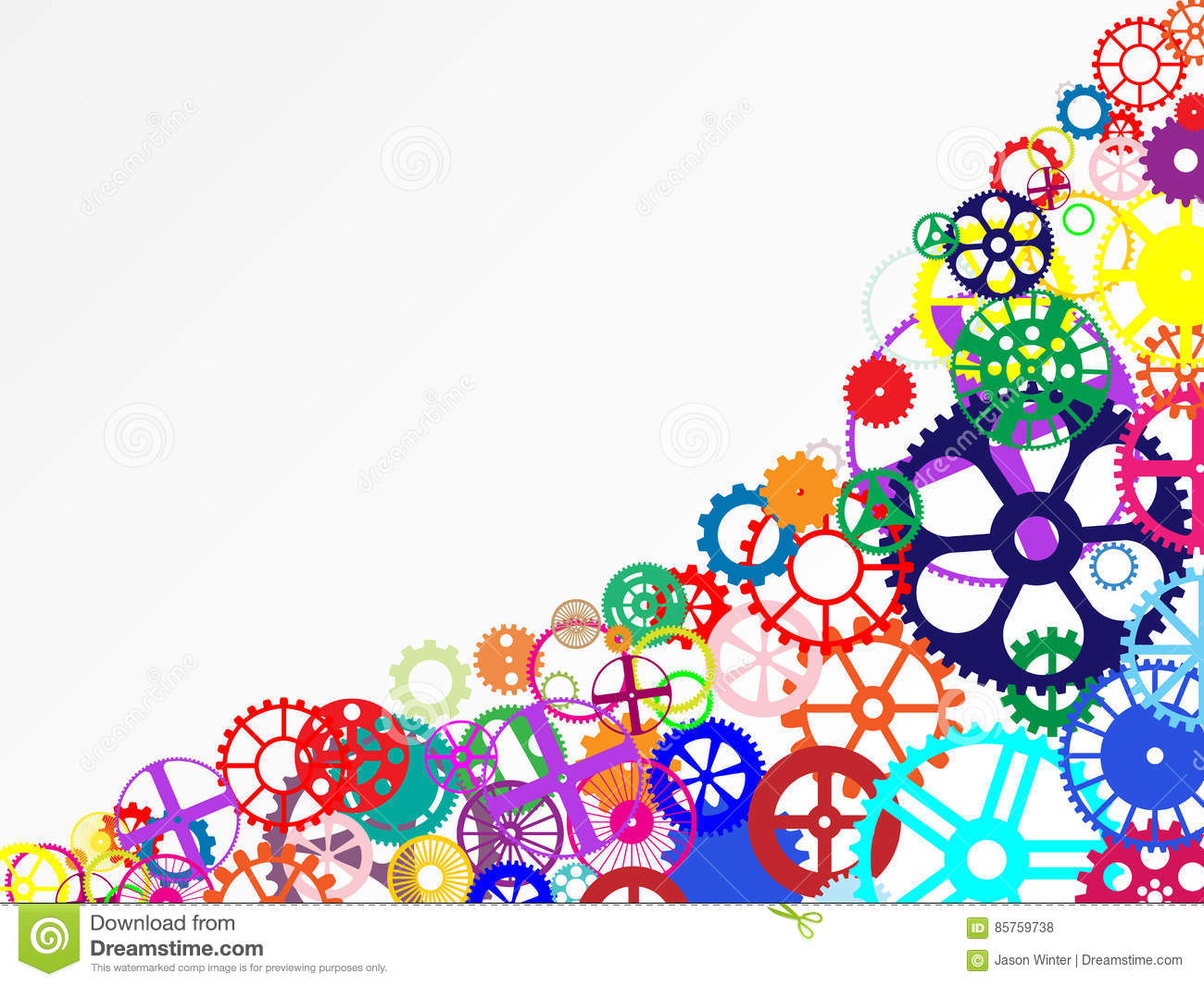 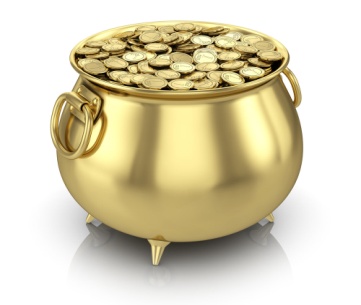 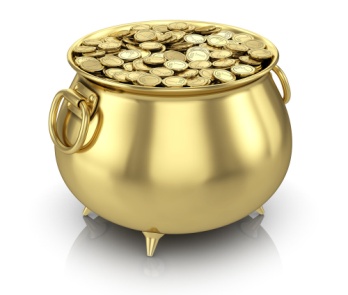 доходы
расходы
ОБЕСПЕЧЕНИЕ    
УСТОЙЧИВОСТИ    
БЮДЖЕТА
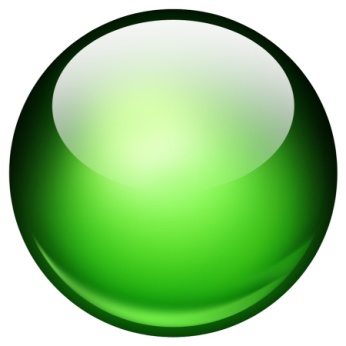 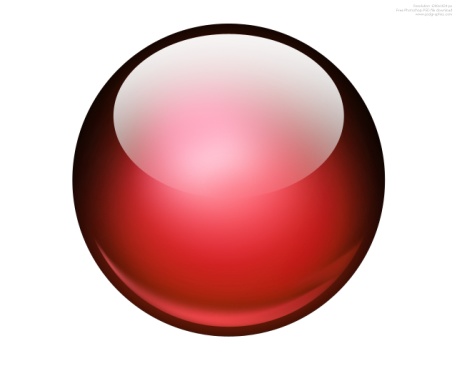 инструменты обеспечения устойчивости бюджета
выделение приоритетных расходов
ужесточением 
бюджетной дисциплины
контроль за использо-ванием  субсидий, 
субвенций и иных МБТ
другие 
меры по рацио-нальному распоряжению имеющимися 
средствами бюджета
Для успешной реализации предлагаемого бюджета на 2020 год и плановый период 2021 и 2022 годов необходимы:
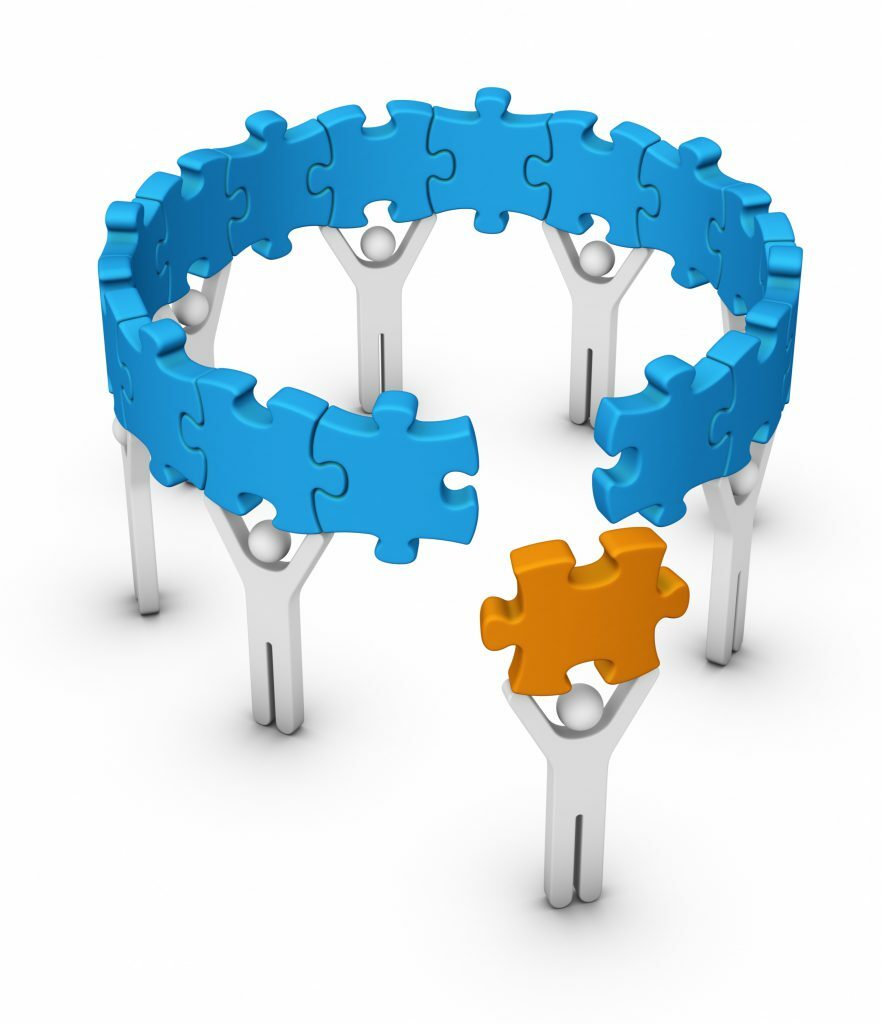 мобилизация всех возможных доходных источников
самое рачительное отношение к каждому бюджетному рублю
высокая ответственность всех причастных к управлению и распоряжению финансовыми 
ресурсами района
Благодарю за внимание!